Tapping into Greatness
Planning Week 2022-23
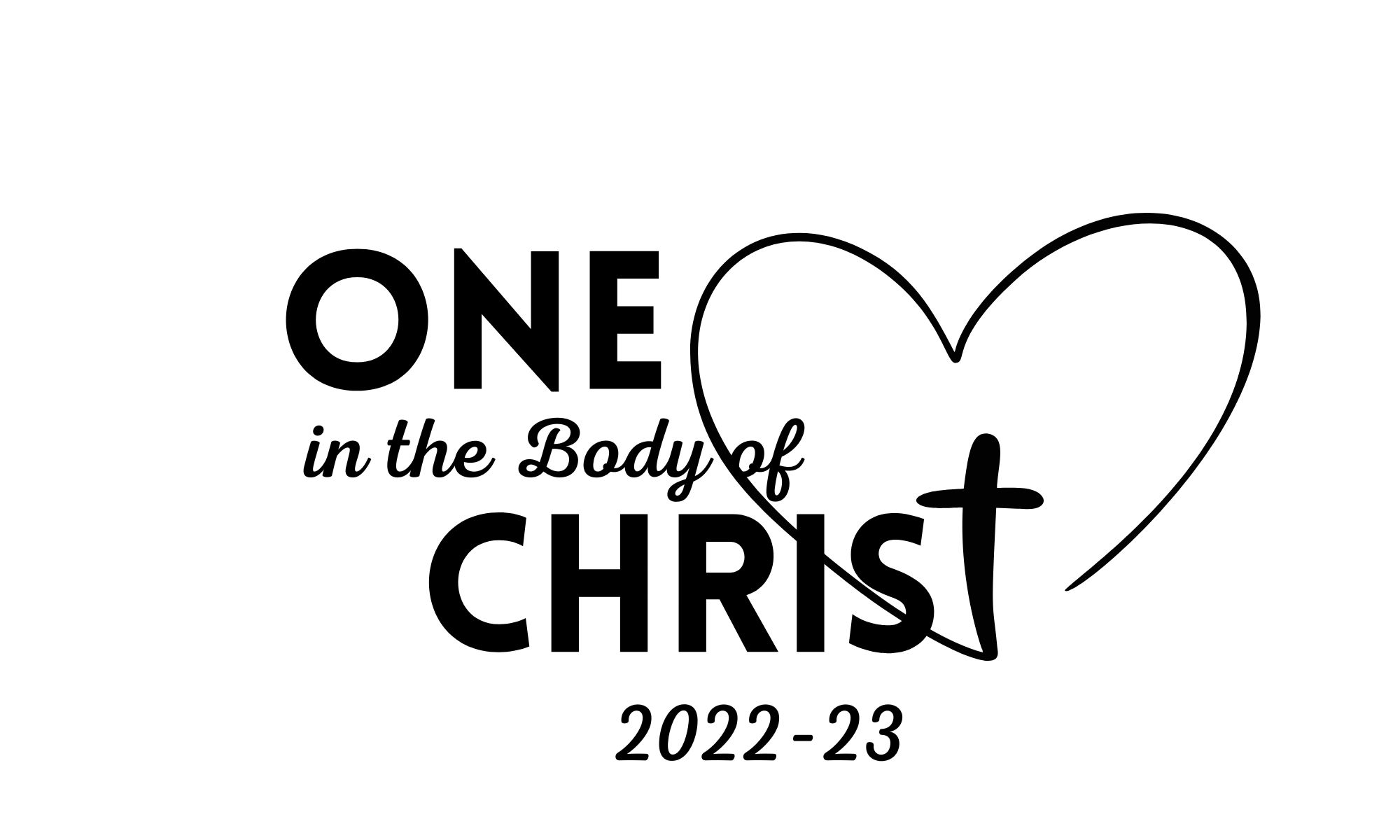 Loving God,
You made each of us differently.
We all have our own unique histories, our own personalities, our own gifts.
We have our own faults, biases, and shortcomings.
Yet all that we have is yours.
In the months ahead,
Please grant us the faith
To join with you in a single Body.
Teach us to appreciate our differences
As we celebrate our unity.
Thank you for the gift of leadership in our Church.
May our daily work contribute fully to your ministry
And may we always be part of the Body of Christ.
						Amen
What does it mean to be One Body in Christ?
As a grade level team describe what does it mean for us as at community to be One in the Body of Christ?

What unique talents, skills, and experiences do you possess that help to build up SBS’ “Body”?

Create an infographic to share.
What does it mean to be One Body in Christ?All have gifts and talents that we bring to SBS community.Together we are doing the work of God.
Our Mission as Catholic EducatorsCongregation for Catholic Education (2022)
“In the Catholic school’s educational project there is no separation between time for learning and time for formation” 

 “The life of the Catholic teacher must be marked by the exercise of a personal vocation in the Church…”  

“Catholic schools…Participate in the evangelizing mission of the Church and represent the privileged environment in which Christian education is carried out.” 

“We must not lost our missionary impetus to confine ourselves on an island, and at the same time we need the courage to bear witness to a Catholic ‘culture’, that is, universal, cultivating a healthy awareness of our own Christian identity.”
Instruction "The Identity of the Catholic School for a Culture of Dialogue (25 January 2022) (vatican.va)
Archdiocese of Miami Office of Catholic SchoolsGoals
2022-23
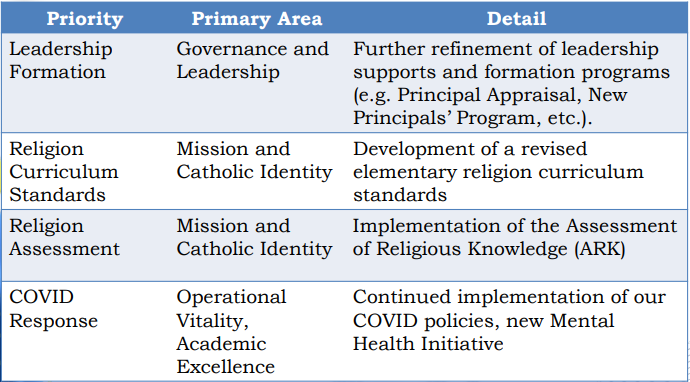 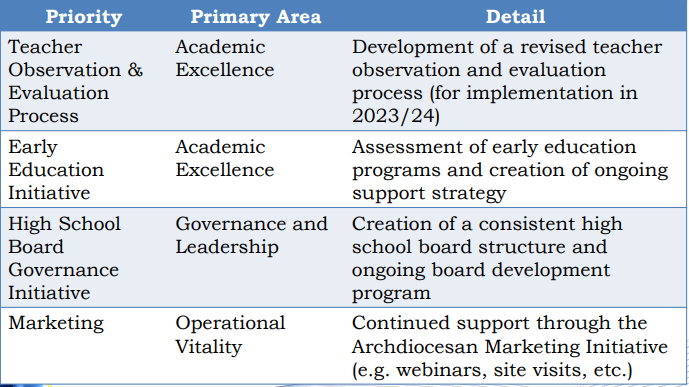 St. Bonaventure Catholic School Goals
2022-23
Goal for PLC’s: Examine and increase the rigor and relevance in classroom lessons. Reflection on current content, instructional methods, and routines allow teachers to make informed instructional decisions that directly impact student learning.
Building Relationships
Module 1
Connection
How do you make a connection with your students?
Connection
Greet your students by name every day
Learn their interests
Know their weaknesses and address them
Leverage strengths so students feel supported
Building a culture where students feel safe to make mistakes
Compassion
Show understanding
Work toward a positive behavior pattern
Teach students how to reduce stress in real time
Provide students with strategies to regulate behavior
Model for students how to show compassion to classmates
Vulnerability
Learning is courageously vulnerable
Frustration, confusion, productive struggle
Use growth mindset language
Reframe failures as normal opportunities to grow
Share stories of set backs and growth
PAUSE & REACT Tool
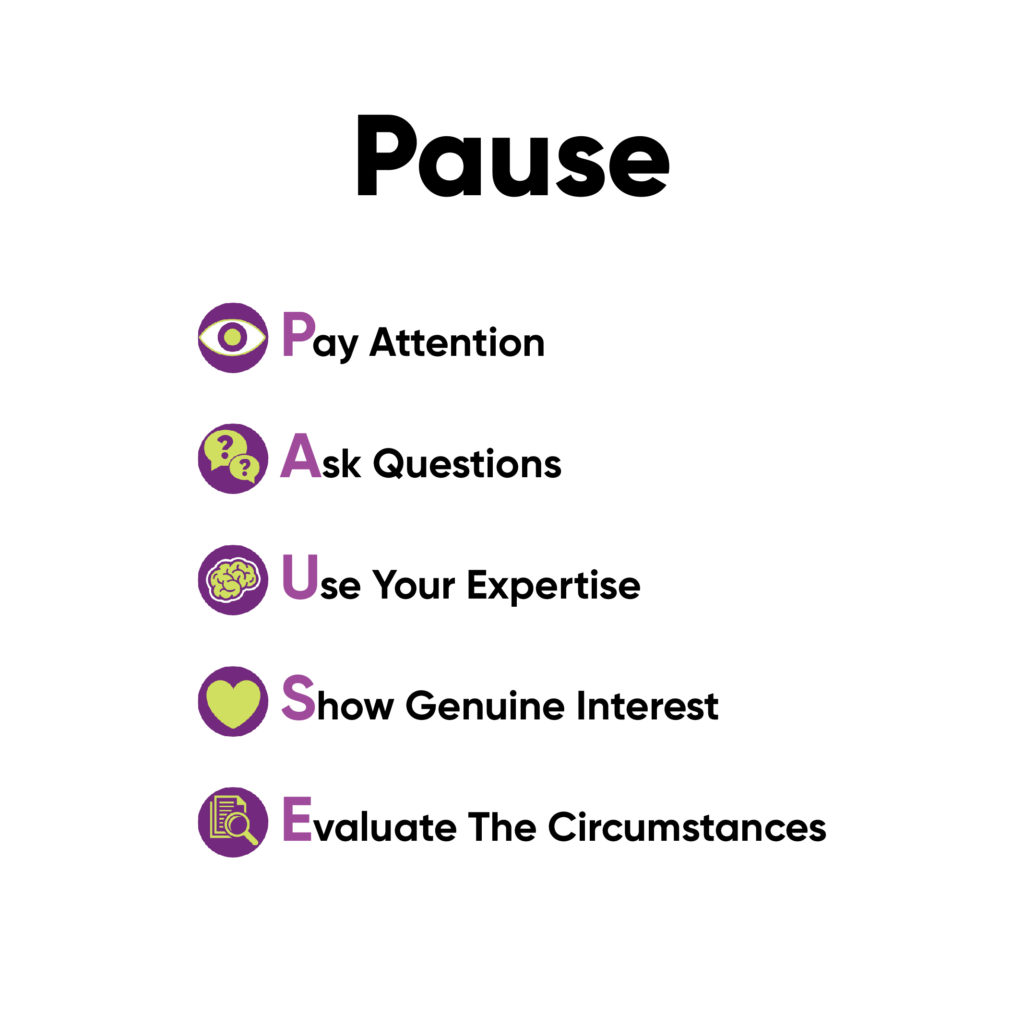 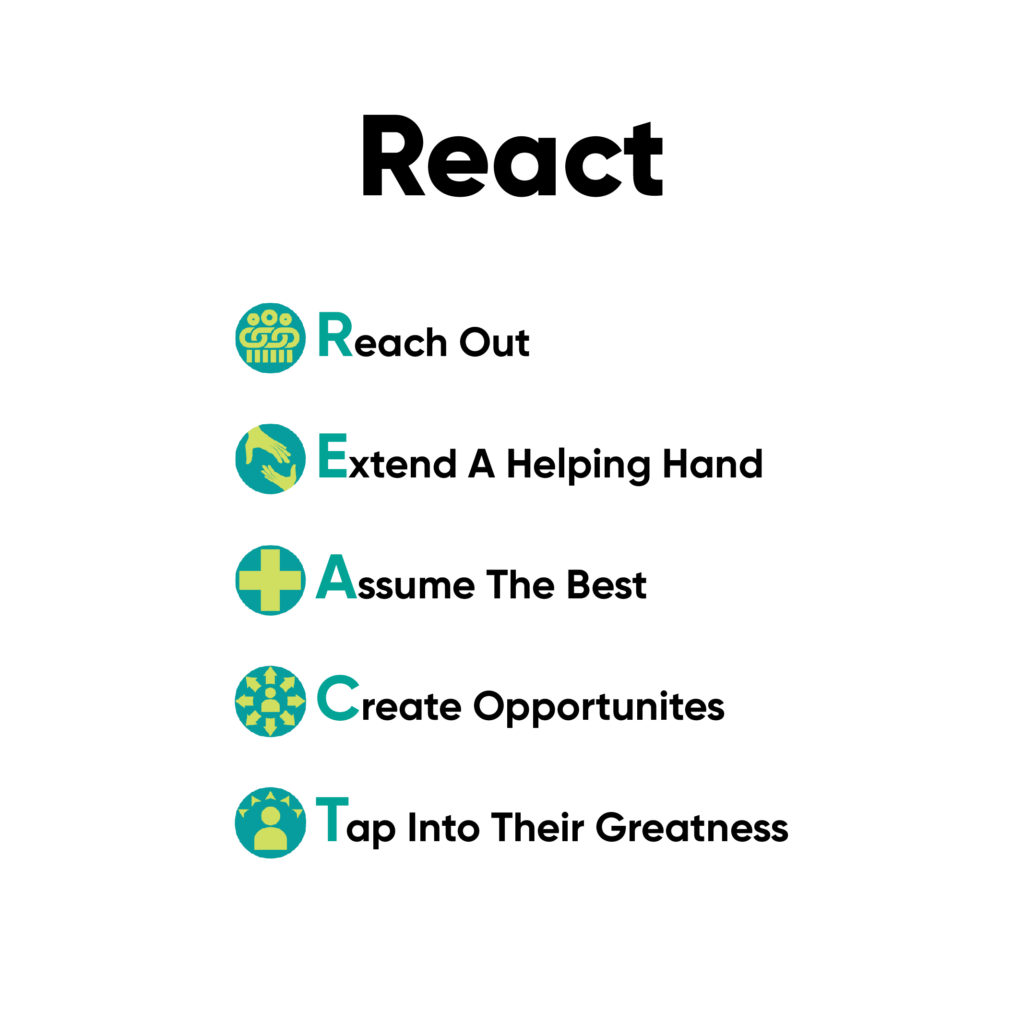 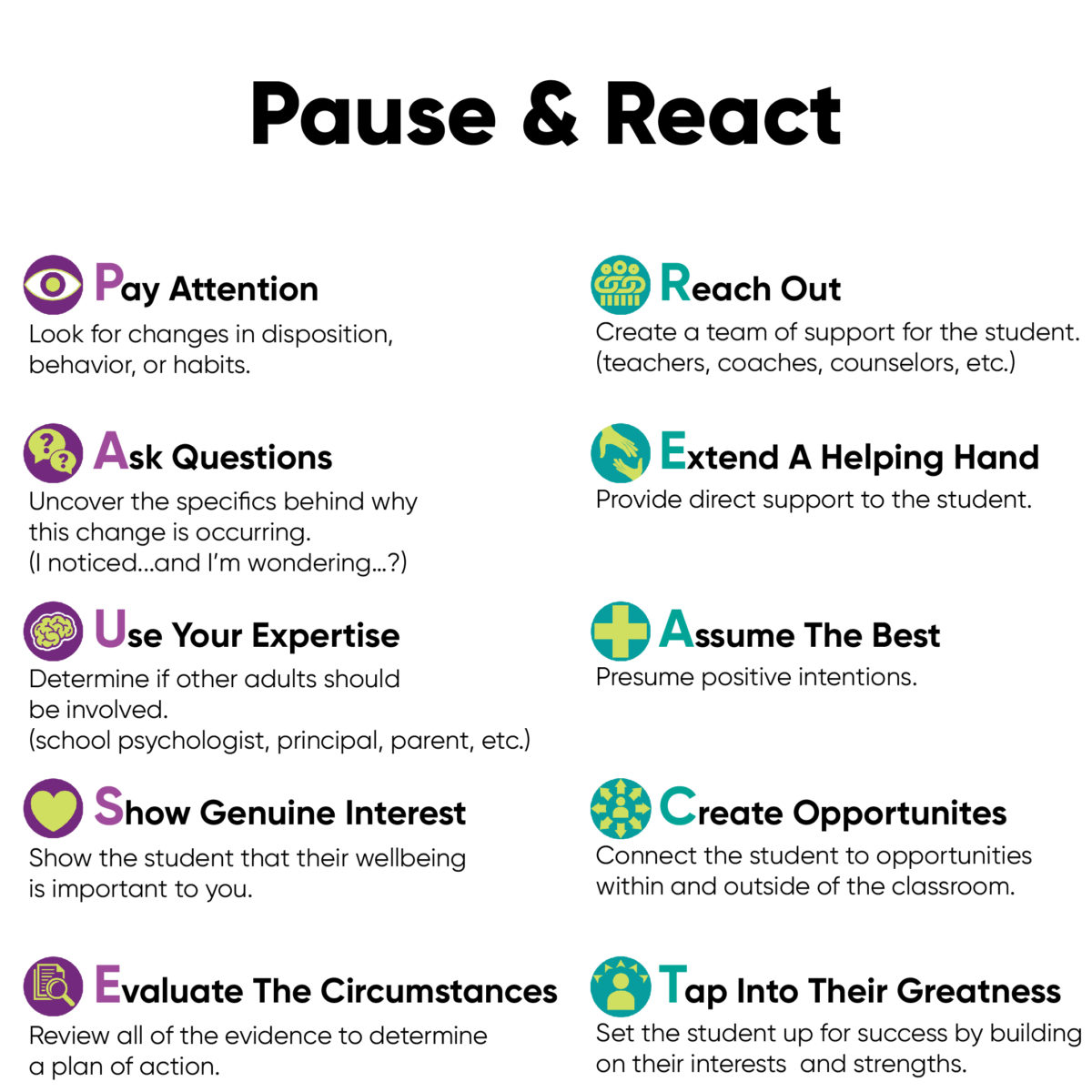 PAUSE & REACT comes into play when you notice that a particular student is no longer responding to those efforts or is showing signs that they are struggling socially, emotionally, or academically. Each child is in need of strong learning relationships, often expressed in different ways, and this tool offers the flexibility to address the needs and nuances of every student.
Prioritizing Standards
Module 2
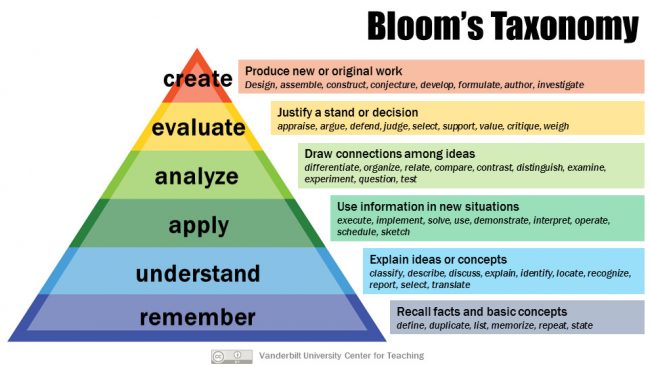 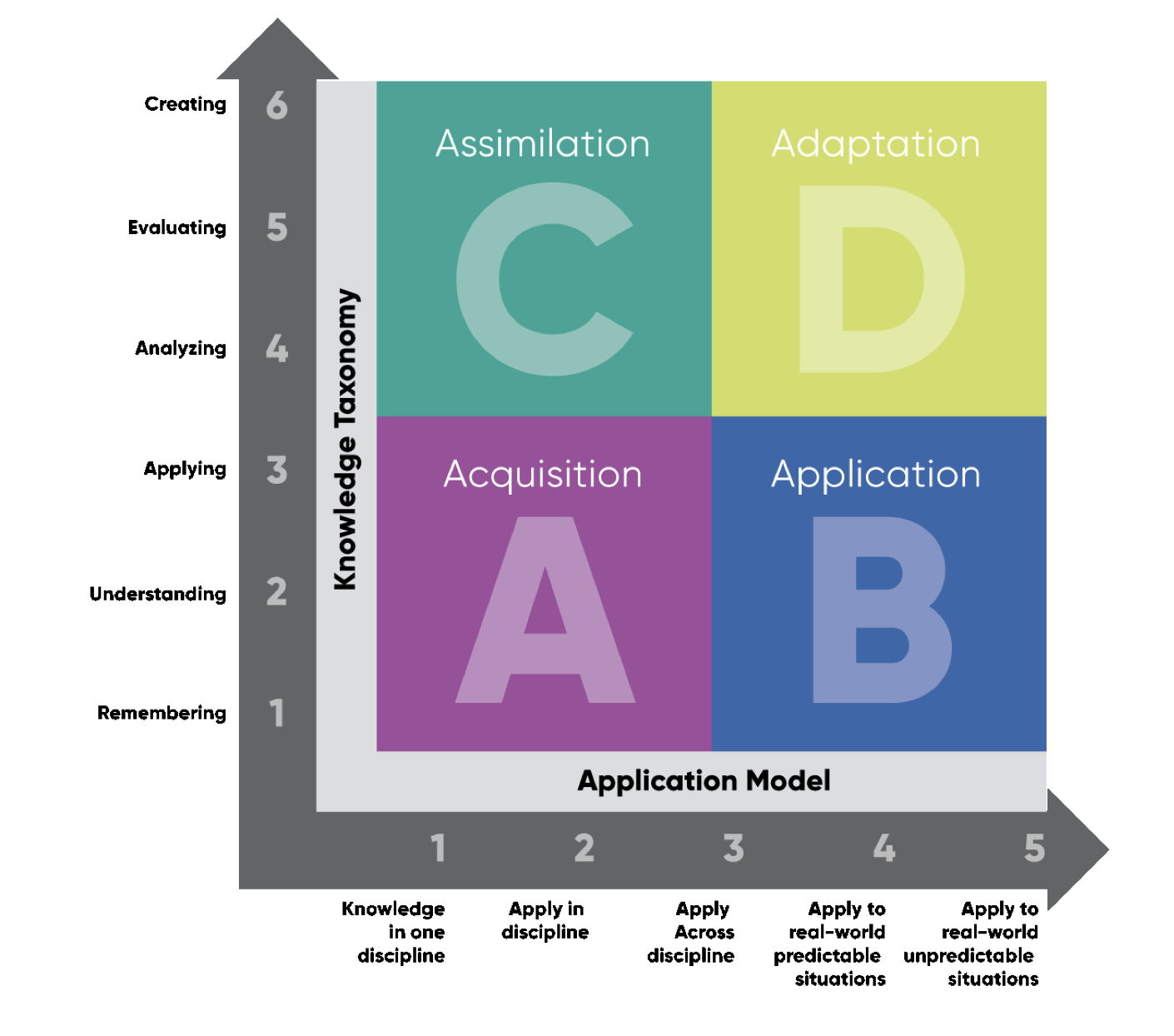 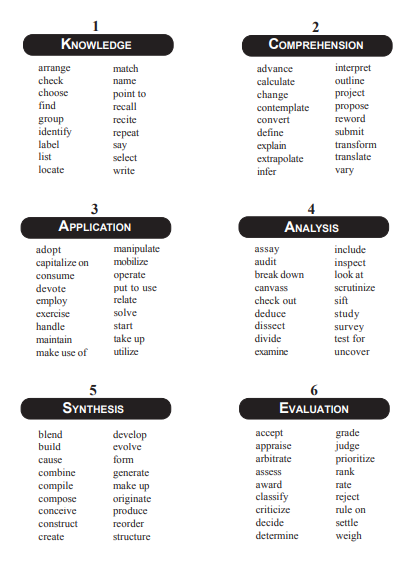 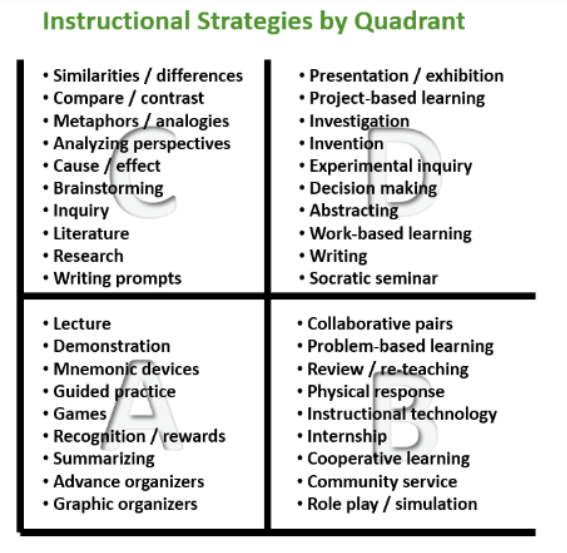 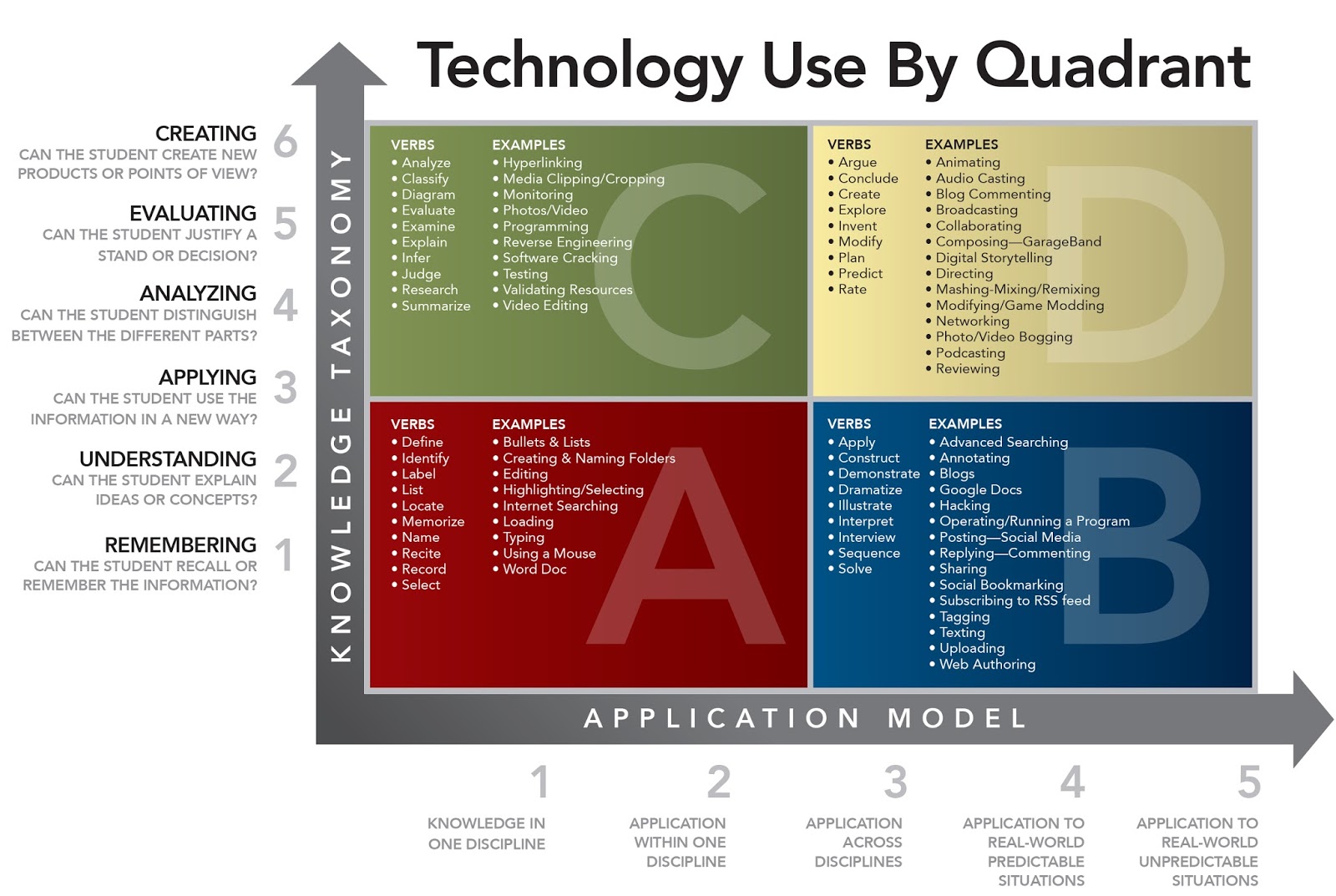 Criteria for Priority Standards
Readiness- is this standard needed for the next level of learning
Endurance – does this standard contain concepts and skills that last over time
Leverage – crossover application to other subjects
Take the next 15 minutes to highlight standards that you consider to be Priority Standards…
Personalized Learning
Module 3
Defining Elements of Personalized Learning
Voice
	Students taking ownership over their learning 
	student led conferences (middle school)
	students using individual white boards
	think pair share
Defining Elements of Personalized Learning
Choice
	Students taking ownership over their learning 
	student playlists
	student choice boards
	novel choices on same topic- literature circles
	elective choices
Defining Elements of Personalized Learning
Path, Pace, Place
	Students taking ownership over their learning 
	student seat choice
	walk and talk
Experiential Learning
Module 4
Project Based Learning
Problem Based Learning
Learn and use skills to produce a project
Directly linked to the curriculum
One similar result
Learning process to produce a potential solution to a problem
Process focused
Wide range of a solutions
Discuss your curriculum maps with your grade level?How can they be improved?
Engaging Routines
Module 5
Engagement Routines
Idea Wave
Jigsaw
Numbered Heads
Simultaneous Response
Think Write Pair Share
Response Frames
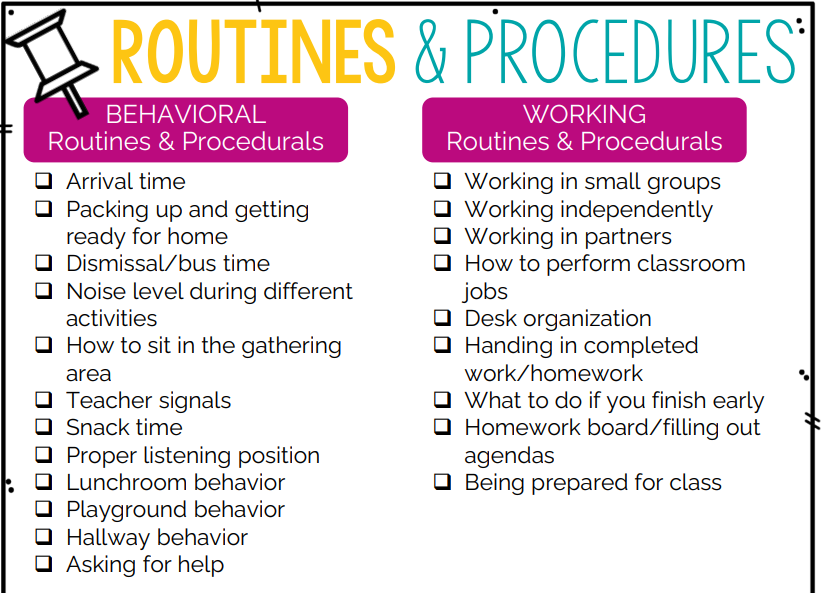 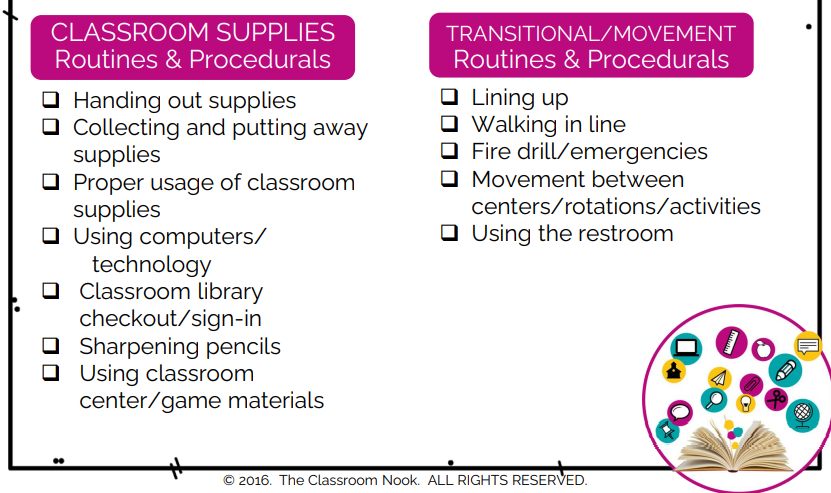 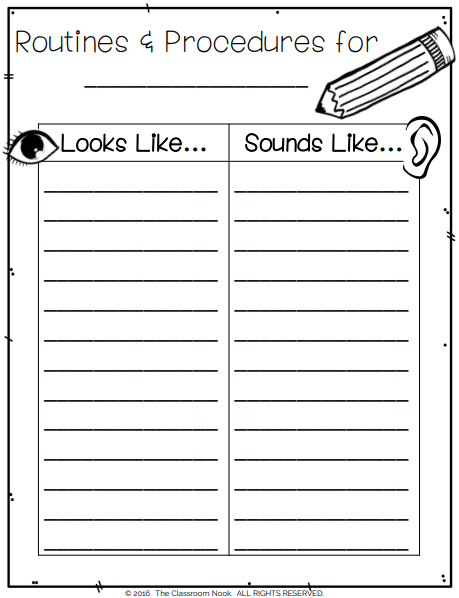 References
Ainsworth, L., & Donovan, K. (2019). Rigorous Curriculum Design: How to Create Curricular Units of Study That Align Standards, Instruction, and Assessment (Icle Professional Publications). International Center for Leadership in Education.
International Center for Leadership in Education. (2022). ICLE Learning Toolkit (1st ed.). ICLE.
Lemov, D. (2021). Teach Like a Champion 3.0: 63 Techniques that Put Students on the Path to College (3rd ed.). Jossey-Bass.
Nook, T. C. (2022, June 3). Back to School Series: Setting Up Classroom Routines and Procedures. THE CLASSROOM NOOK. Retrieved August 9, 2022, from https://www.classroomnook.com/blog/classroom-routines-and-procedures
Tapping Into Greatness
Goal: Examine and increase the rigor and relevance in classroom lessons. Reflection on current content, instructional methods, and routines allow teachers to make informed instructional decisions that directly impact student learning.
3.0 
Experiential  Learning
4.0 
Engagement Routines
2.0 
Personalized Learning
5.0 
Building Relationships
1.0 
Prioritize Standards
3.1
Professional development on ADI, DBQ, and Orations
4.1
Professional development: 
Idea Wave
Jigsaw
Numbered Heads
Simultaneous Response
Think Write Pair Share
Response Frames
1.1
Review Rigor/ Relevance Framework
2.1
Student Choice Boards samples
5.1
Review SEL Standards
5.2
SEL Professional development:
Compassion
Connection
Vulnerability
2.2.1
Freckle
2.2
Tutorial on how to utilize adaptive technology
1.2
Provide Verb List by Quadrants: Application, Acquisition, Assimilation, Adaptation
3.2
Cross-curricular lesson planning components form
2.2.2
IXL
4.2
Complete a Daily Routine Examination Form
2.3
Student Led Conference Forms
5.3
Professional development:
Pause and React
1.3
Deconstruct wording of grade level standards by verbs to separate into quadrants.
4.3
Share Daily Routine Examination with grade level partners
3.3
Grade level planning meeting to formulate two semester cross-curricular project lesson plans
2.4
Student Led Conference Form samples
1.4
Prioritize standards based on quadrants
2.5
Personalized Playlist Examples